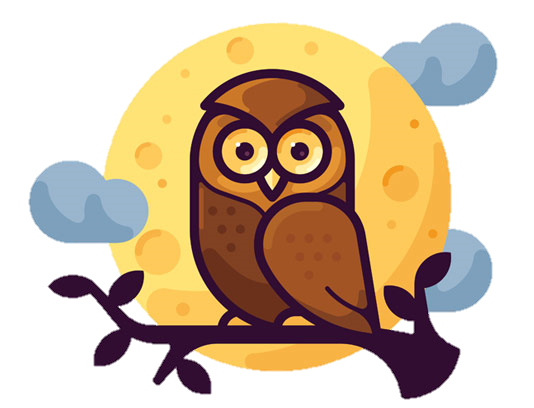 شروع
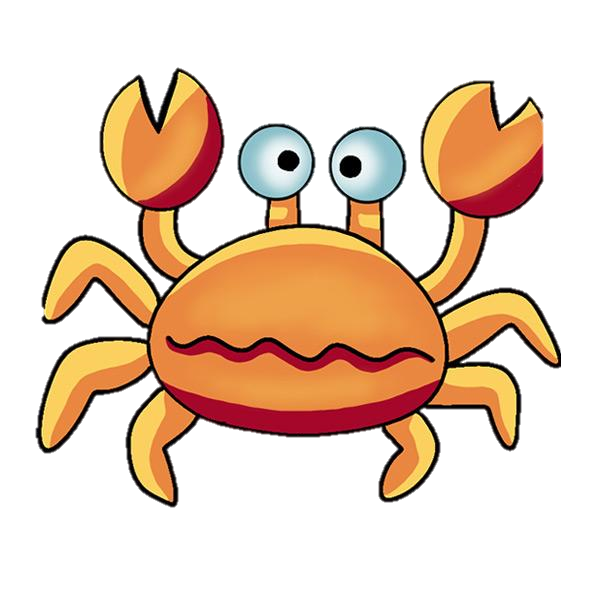 بازی جغد و خرچنگ
کاری از : حورا سادات شجاع الدینی
خروج
به خرچنگ کمک کن از مانع عبور کرده تا بتواند کمی از جغد فاصله بگیرید . ( با جواب به سوال )
خروج
حواست باشه قم و مشهد رو با هم اشتباه نکنی !
کدام تصویر مربوط به شهر قم است ؟
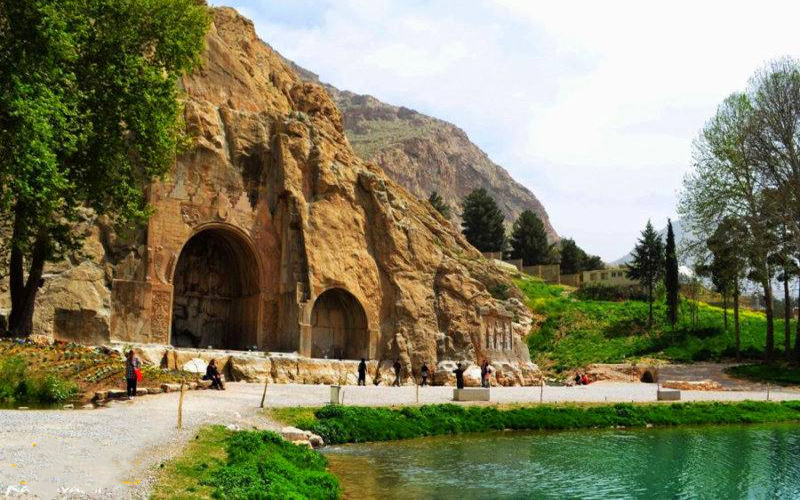 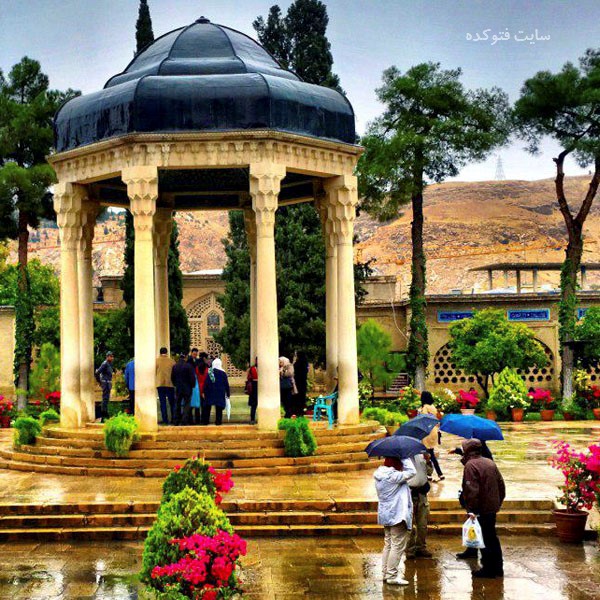 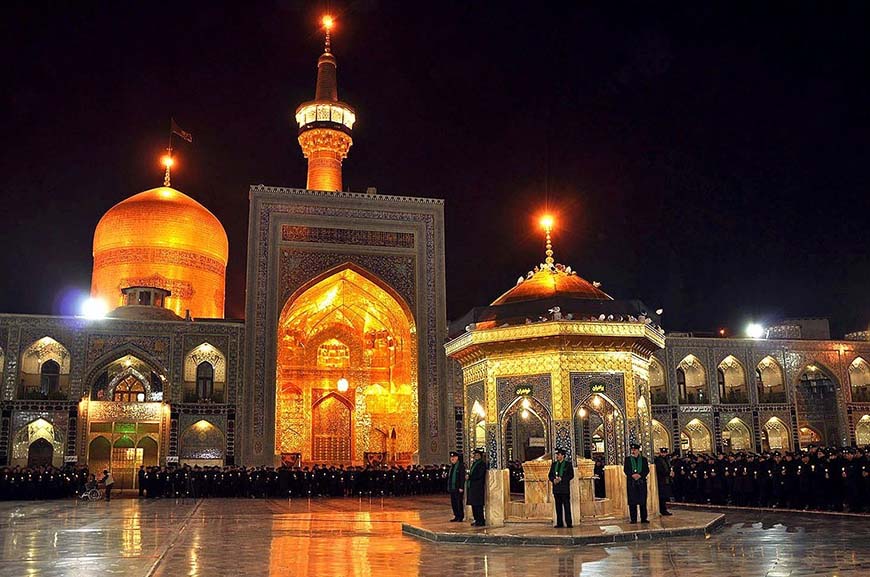 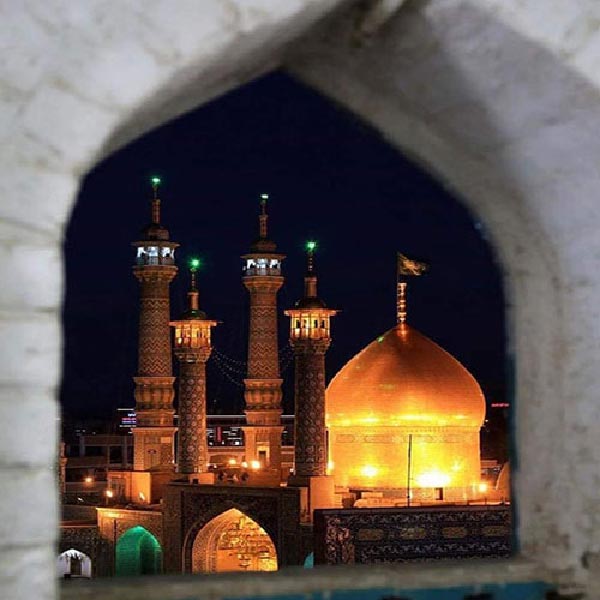 خروج
دوباره تلاش کن !
بارک الله صد آفرین!
خروج
بازی بعد
خروج
کاکتوس متفاوت را پیدا کن تا خرچنگ بتواند فرار کند.
عااااااااااااالی بودی
خروج